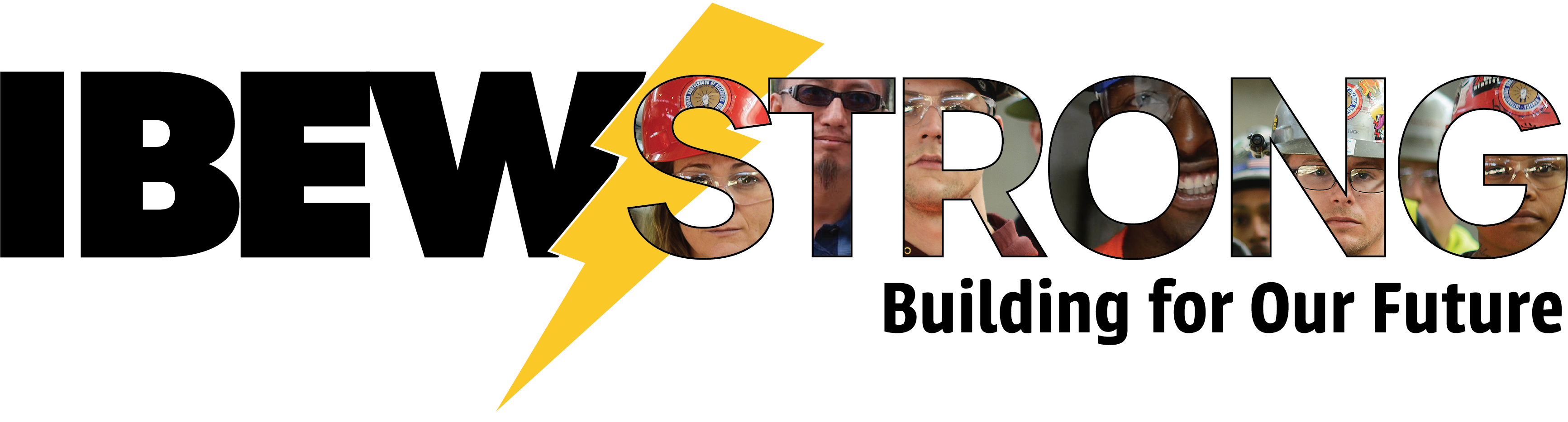 Diversity and Inclusion Resolution
Appoint a standing committee 

Include different backgrounds

Make recommendations

Develop a strategic plan
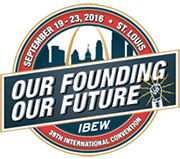 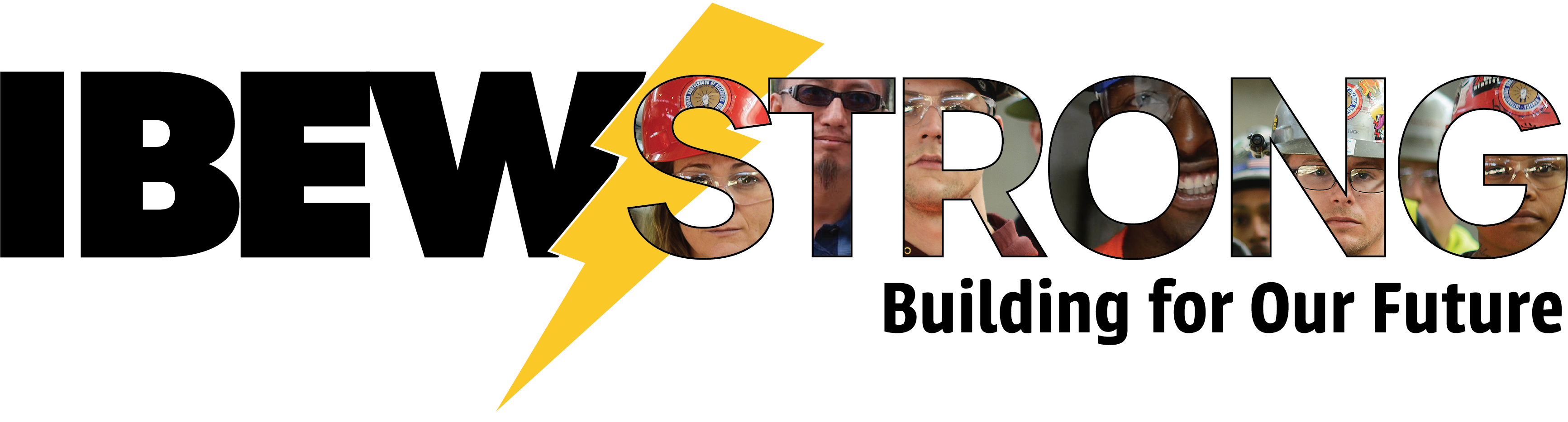 Diversity, Equity, and Inclusion
VISION STATEMENT

The IBEW will be a union that welcomes, supports and encourages diversity in our membership and leadership. 
We work to organize, fully respect and include all workers, regardless of our identity differences, in order to build a strong and indivisible IBEW for our families and our communities.
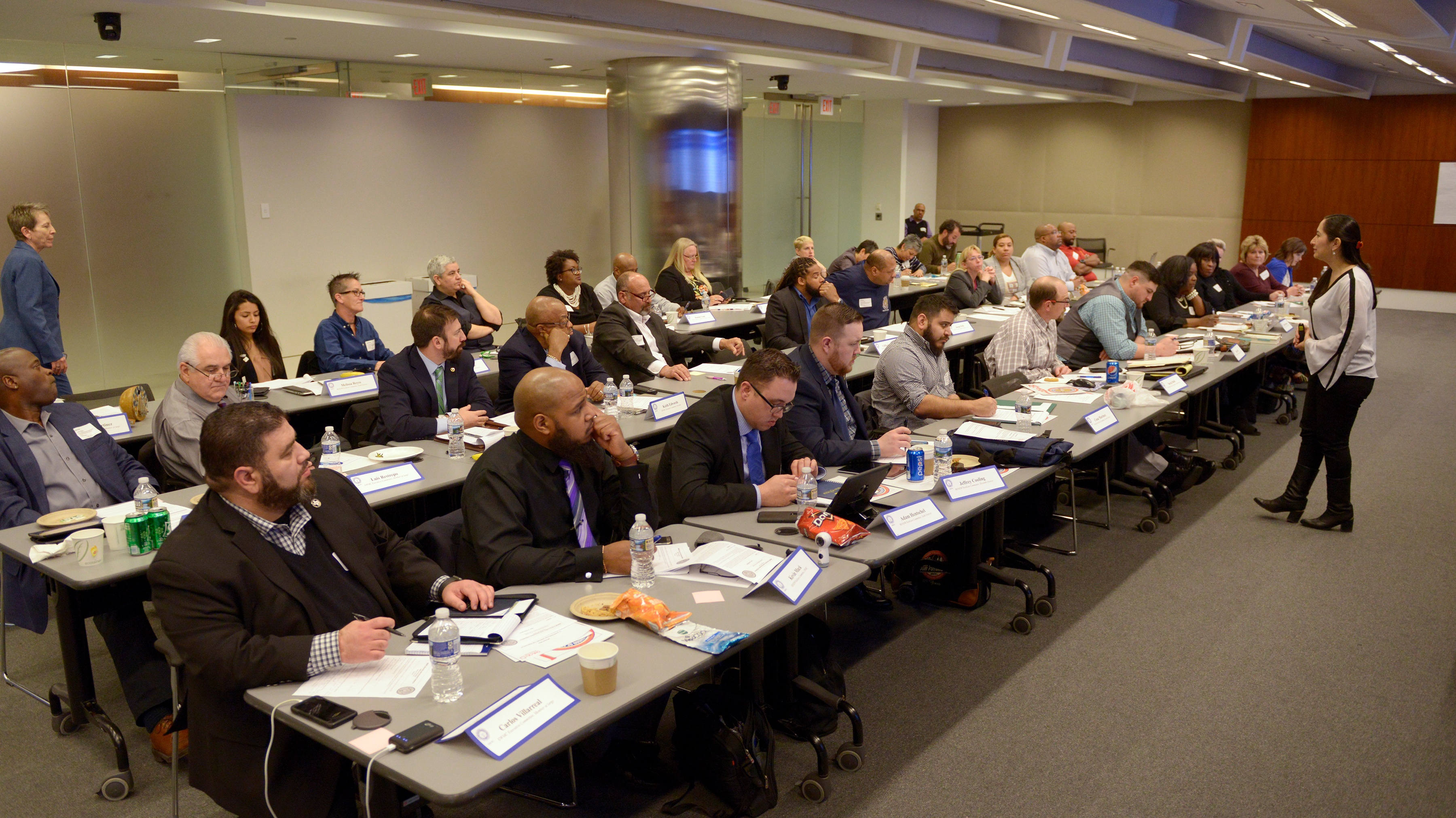 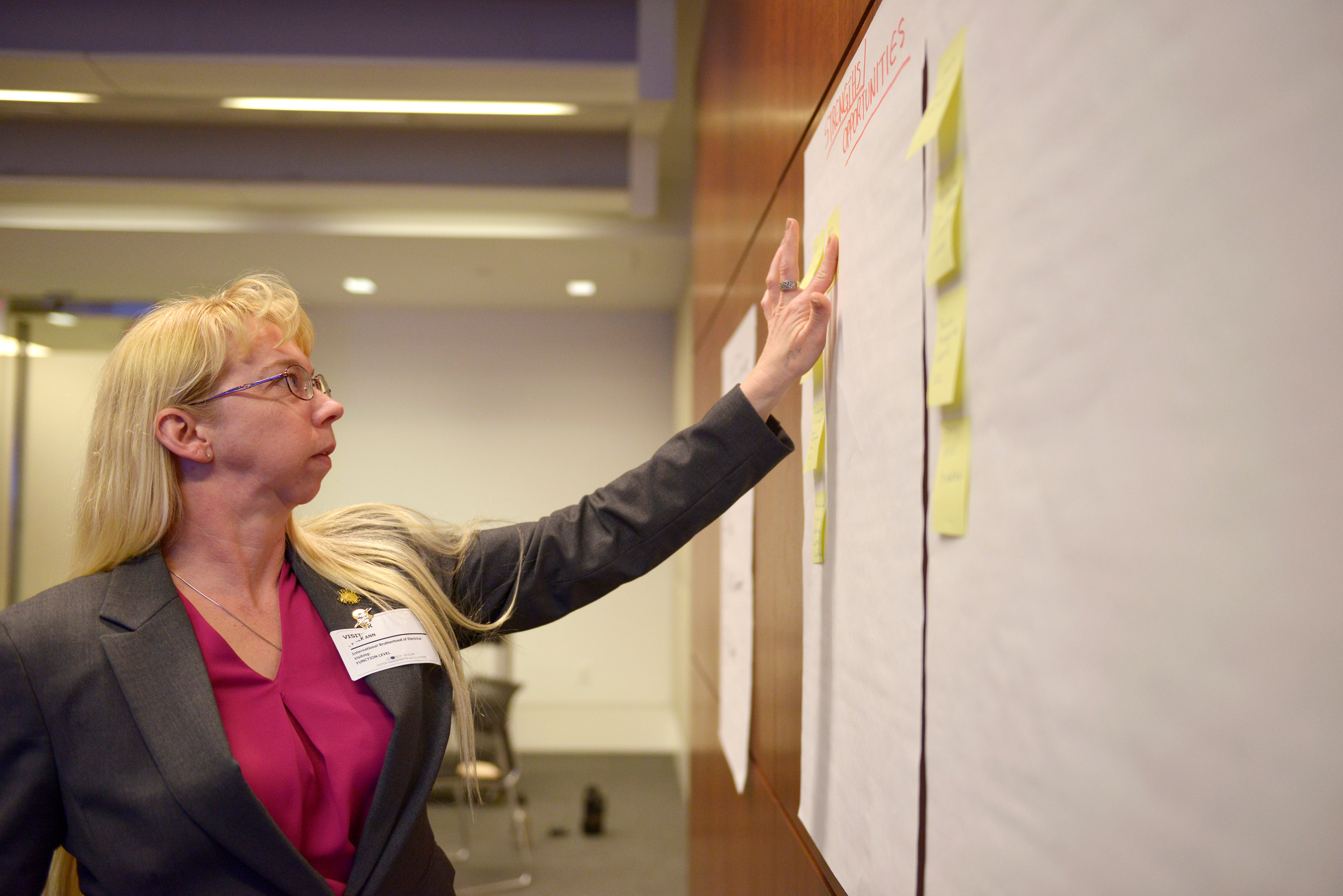 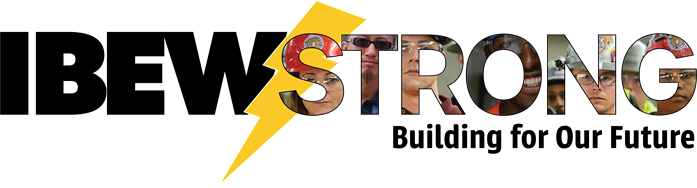 Guiding Principles
#1   Organizing/Expanding Membership

#2   Education and Training

#3   Building Membership Activism/Engagement

#4   Leadership Advancement

#5   Replicating Best Practices – LIFT Campaign
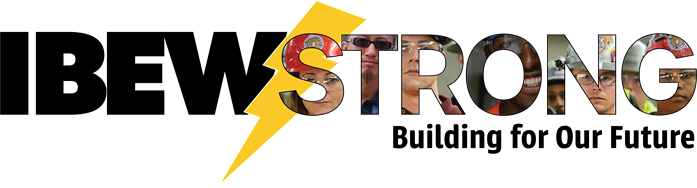 #1   Organizing/Expanding Membership
		
		P	Action Items
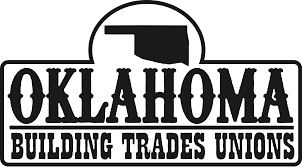 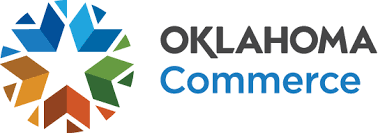 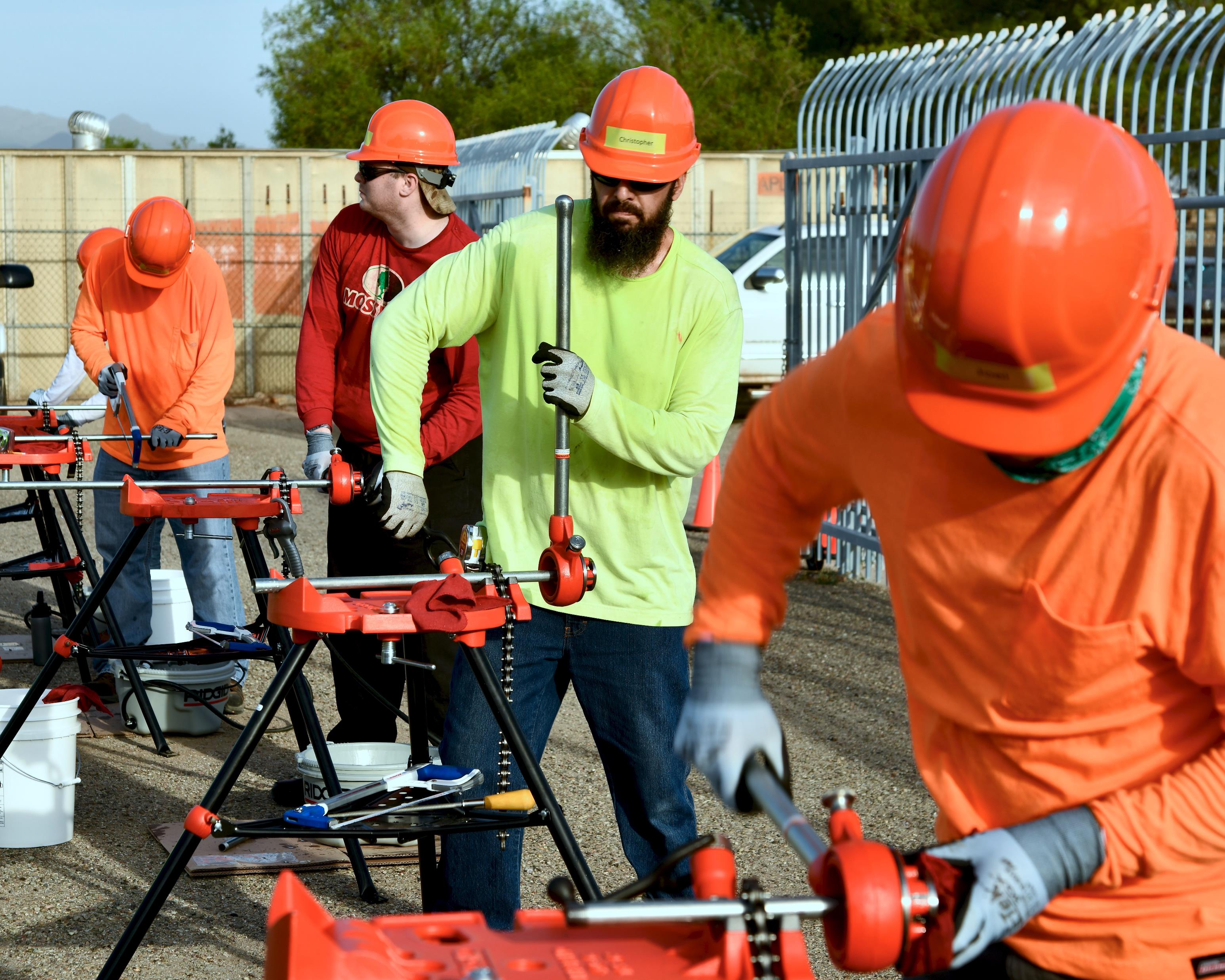 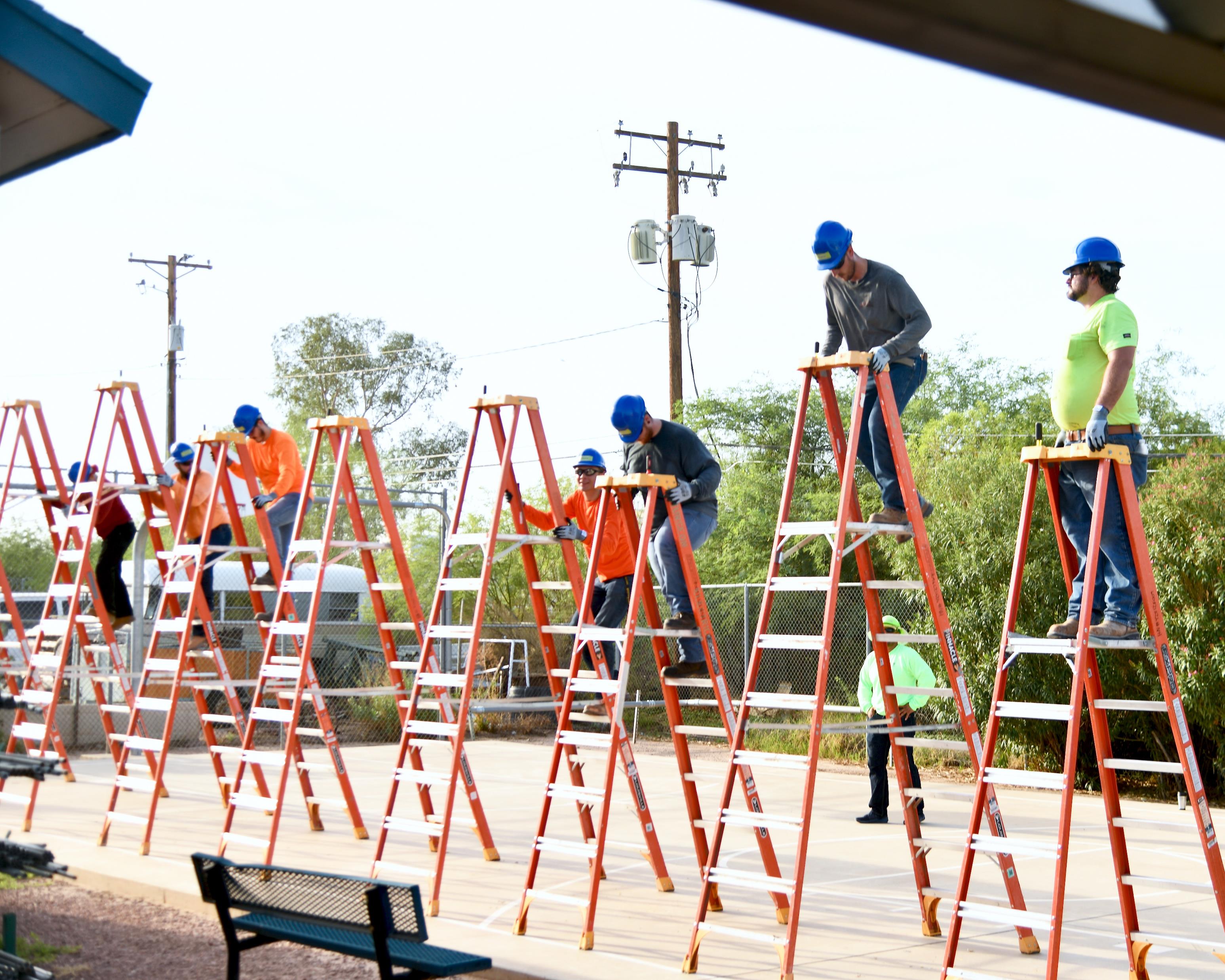 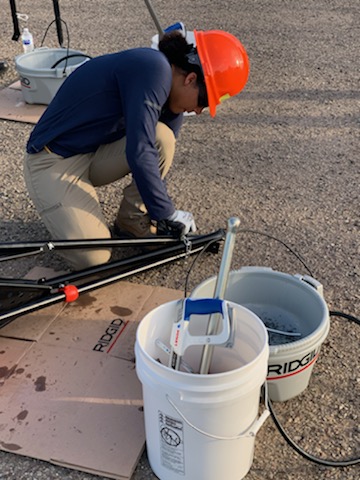 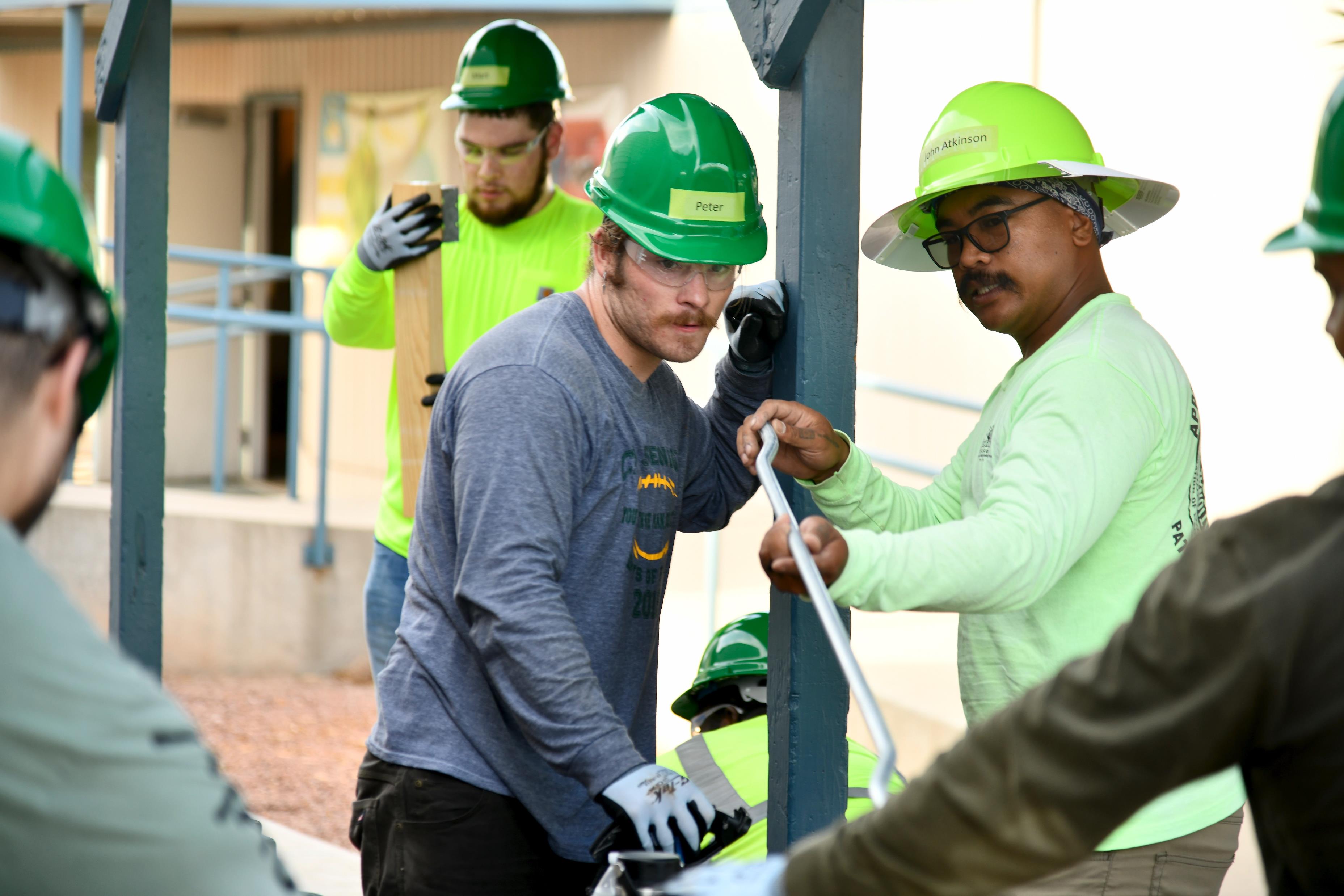 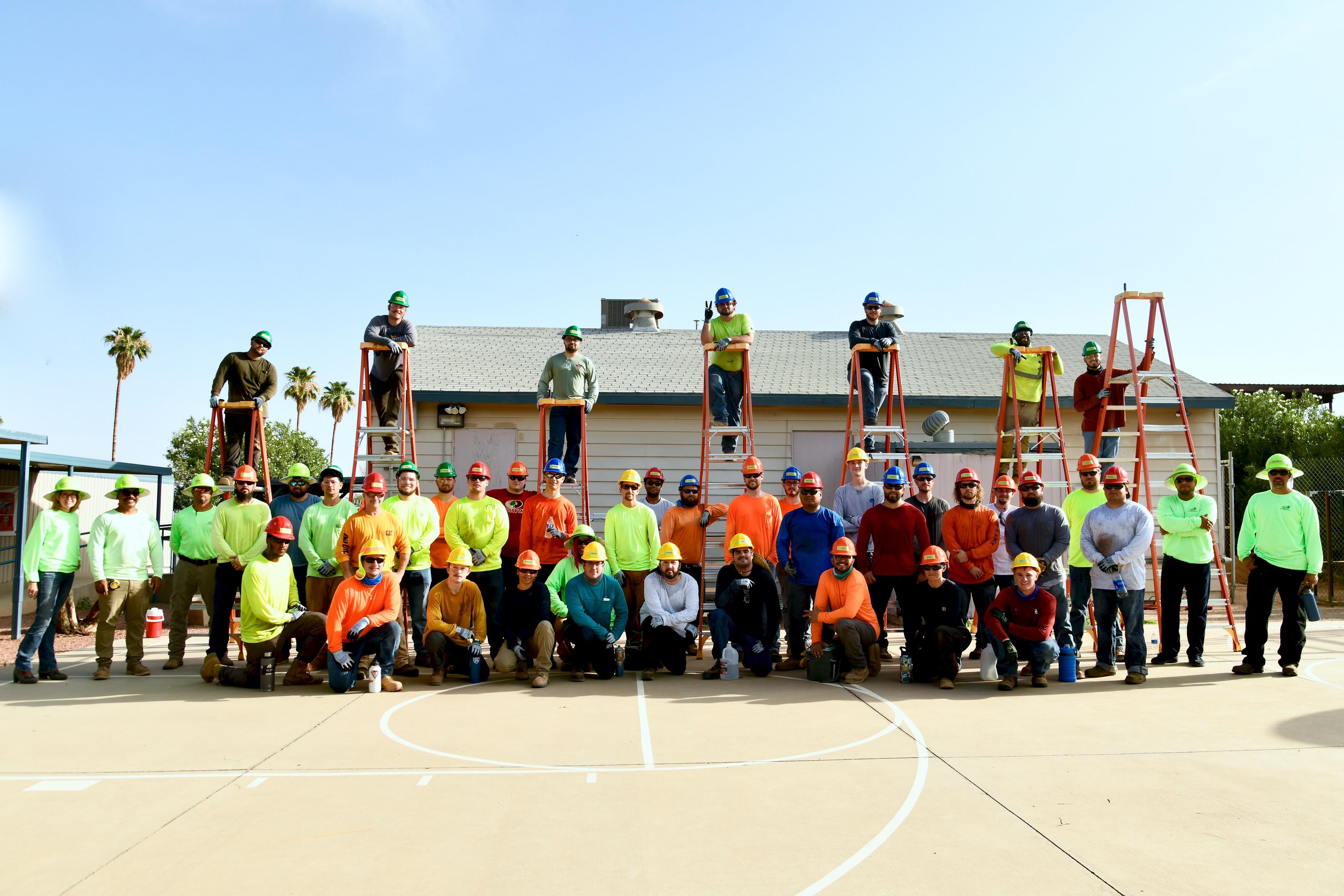 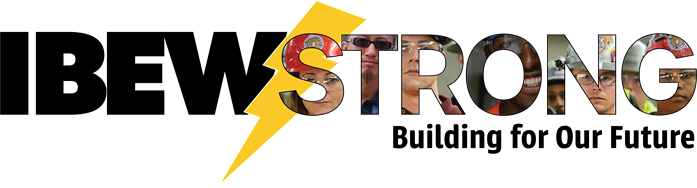 #2	Education and Training

	P	Action Items
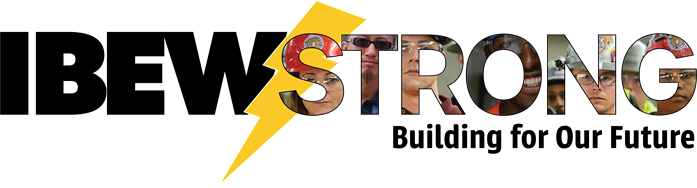 #3	Building Member Activism 
		and Engagement

		
	 P	Action Items
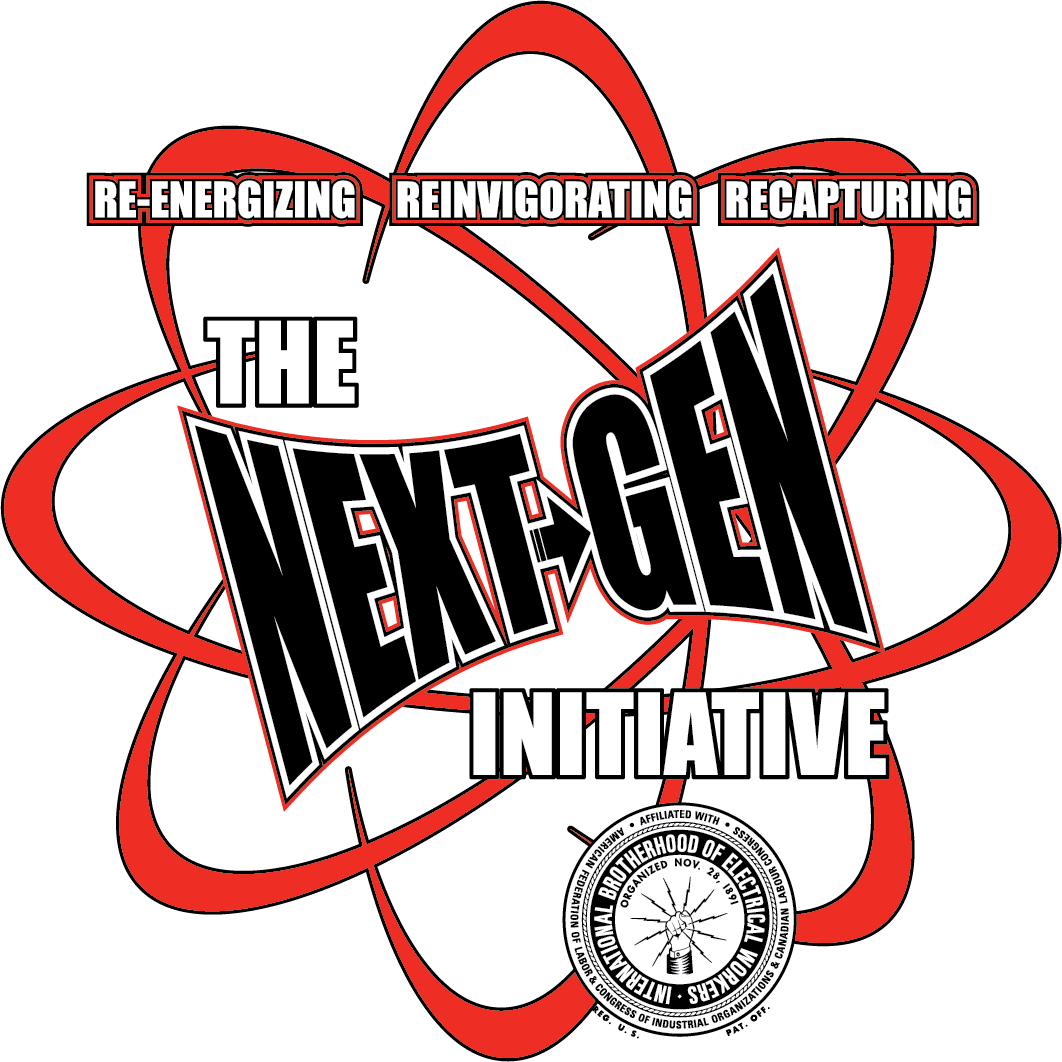 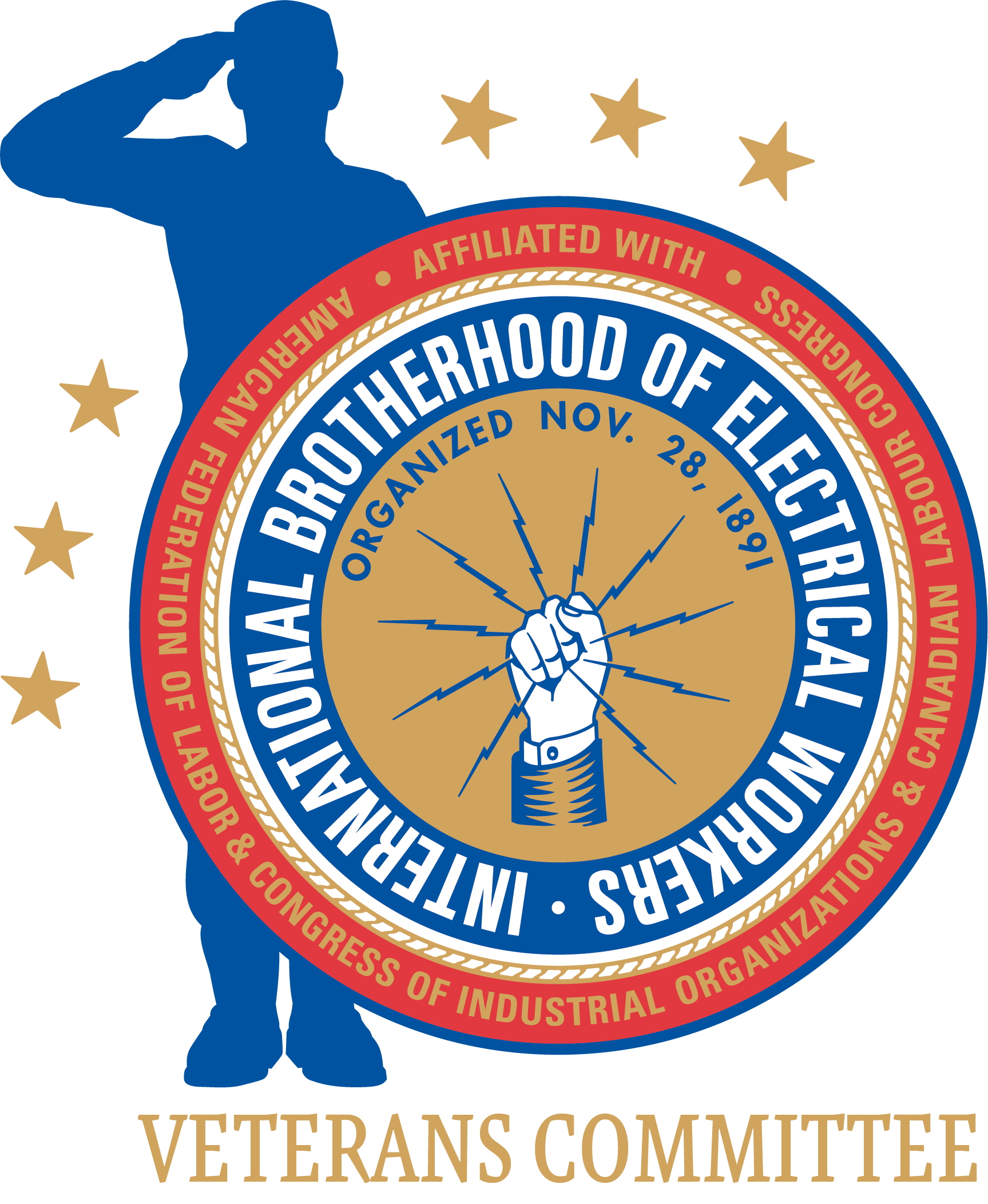 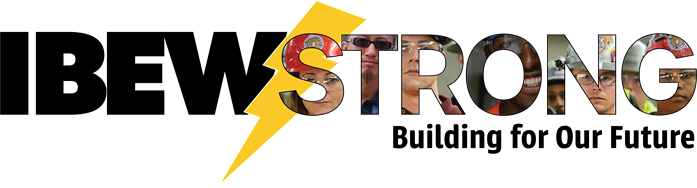 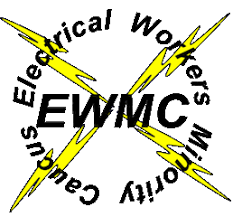 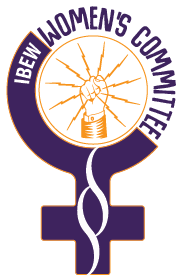 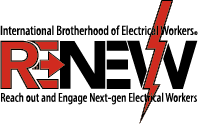 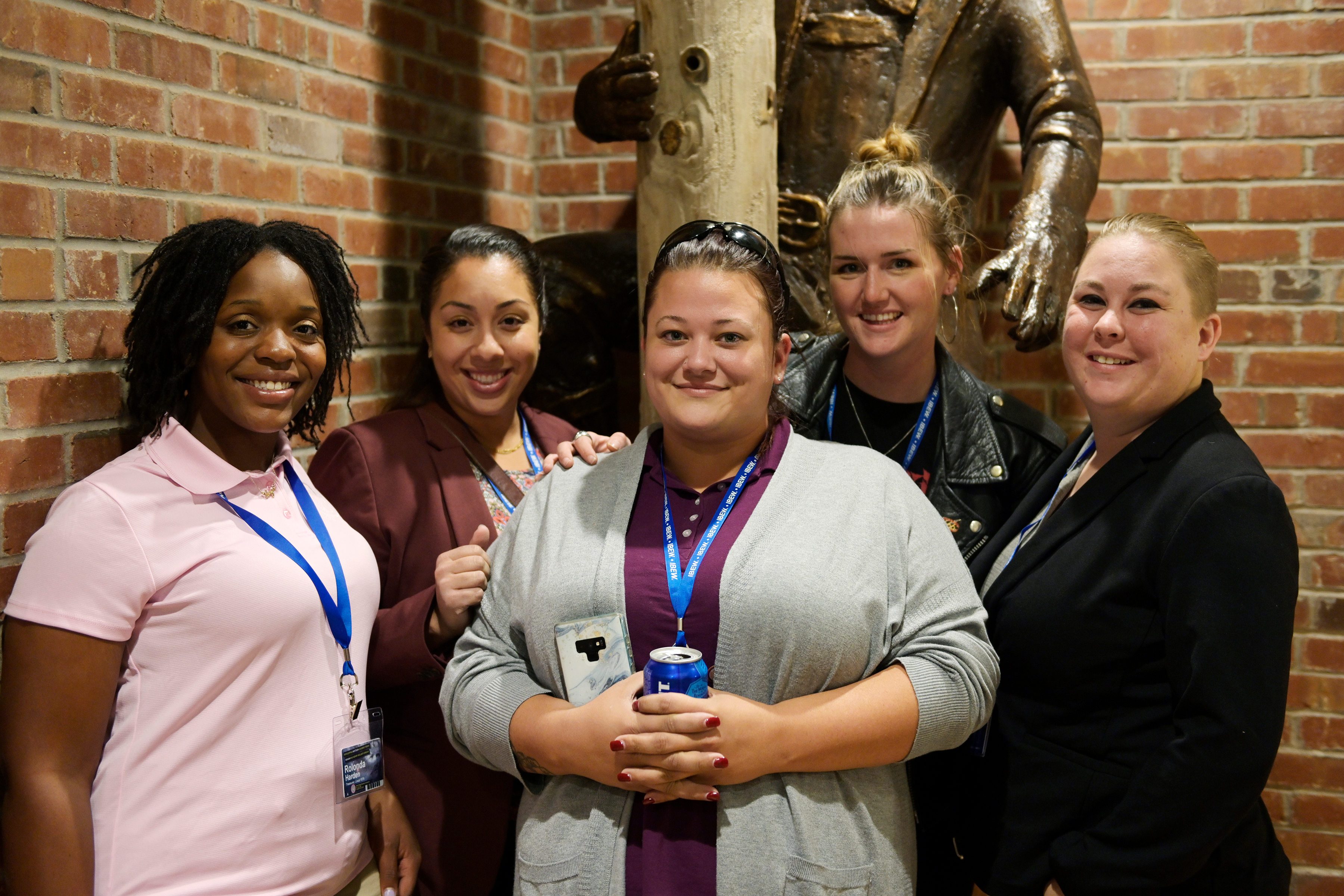 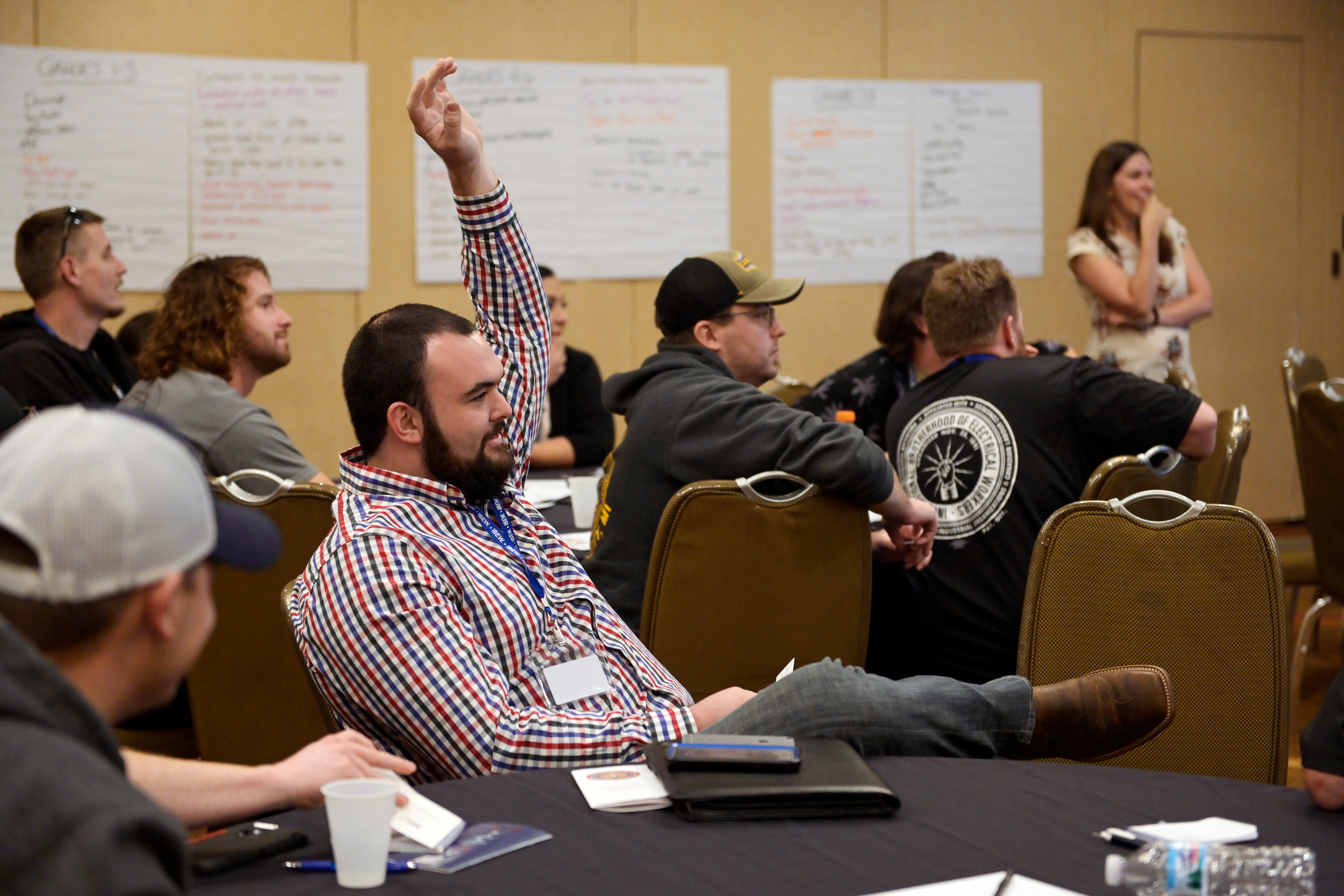 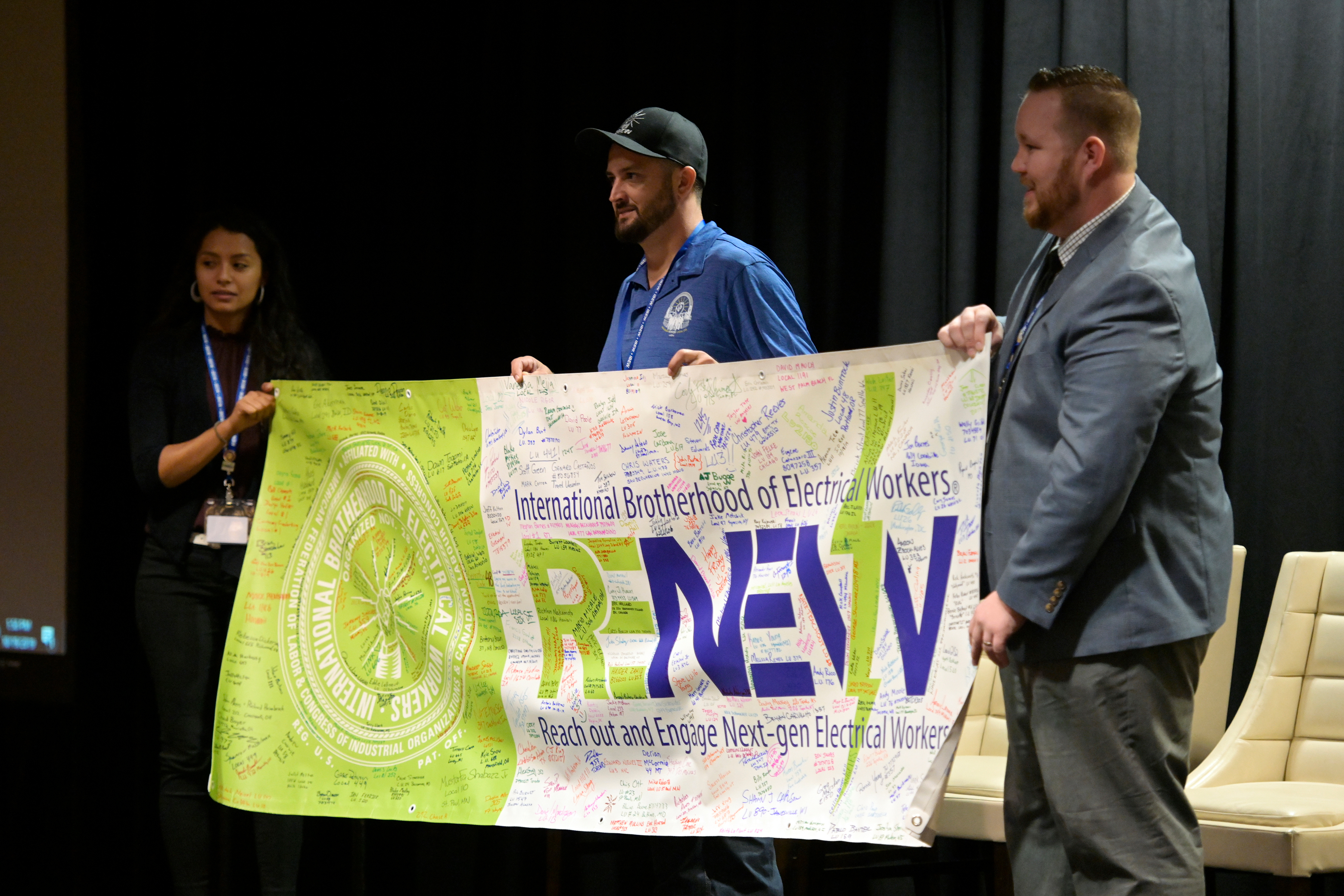 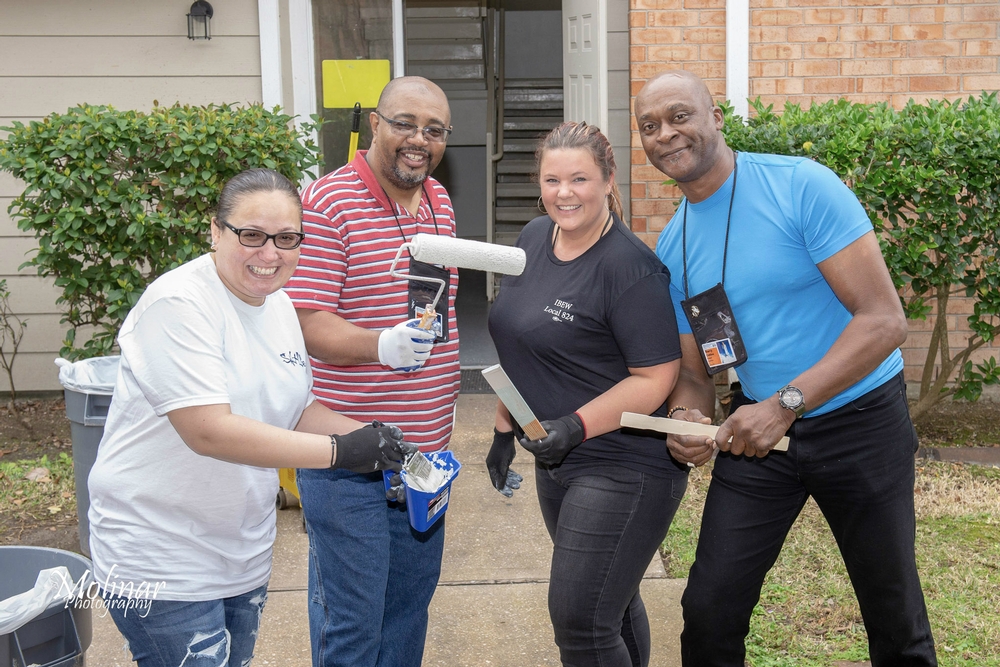 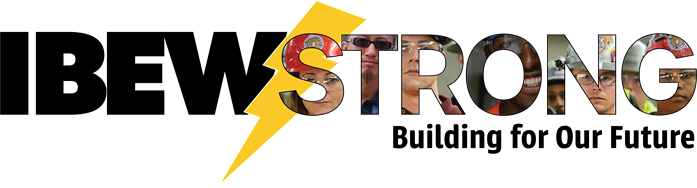 Women’s: Tania McNieve – LU 304

RENEW: Marcus Lundergreen – LU 602

Veterans: Vacancy

EWMC: Vacancy
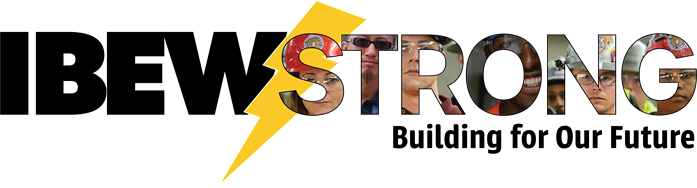 #4	Leadership Advancement

		P	Action Items
Pima County WIB - Youth Council 
AZ Department of Juvenile Corrections
Goodwill Industries of Southern AZ, Inc.
AZ Department of Corrections Inmate Program Re-entry Division-Education
Pima County CWD and AZ @ Work, Pima County One-Stop Title 1-B Youth
Office of the Pima County School Superintendent
AZ Department of Economic Security,  Vocational Rehabilitation
Fred G. Acosta Job Corps Center
Center for the Future of AZ
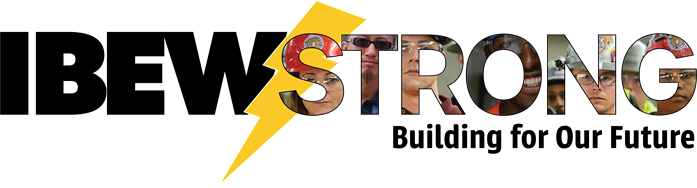 #5	  Replicating Best Practices

	 P	Action Items
Replicating Best Practices – Lift Campaign
School Outreach

Pre-apprenticeship Programs

New Member Orientation

 Incarcerated and Returning Citizens
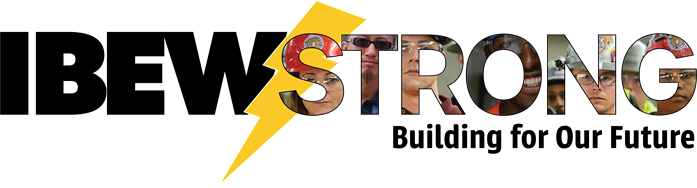 IBEW Strong TODAY
and 
NEXT STEPS